Het romantische frame
Organisch vs mechanisch
Portréty romantických básníků
„vzhled básníka“
v 19. století (Byron)		a ve 20. století (Lucebert)
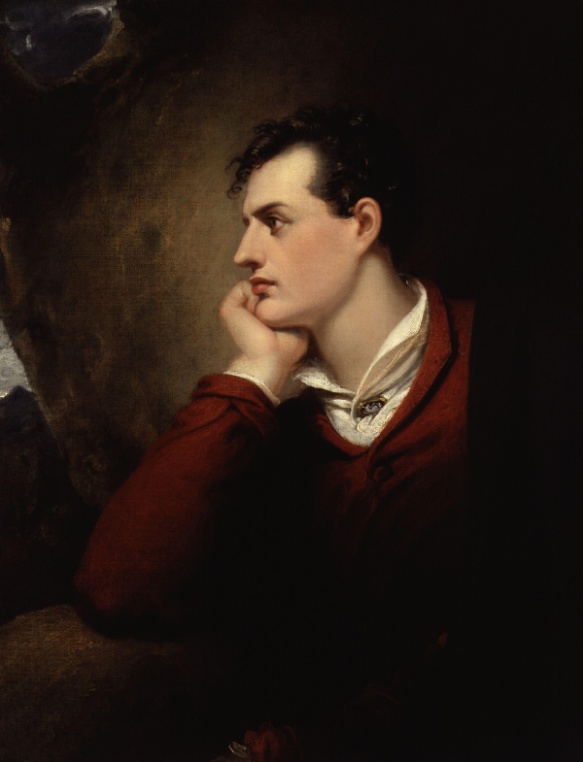 Pravzor romantických portrétů básníků 
„the dark, curly locks, the mocking aristocratic eyes, the voluptuous mouth“
„the dark clothes, the white, open necked shirt exposing the masculine throat, the aggressive display of disarray and devilry“
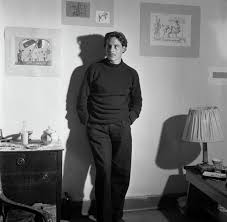 Diskuze na Scholieren.nl 
 „ondergronds“, „niet flashy“
 „niet commercieel omdat dat ook niet nodig is“
portréty vystihují  romantického básníka jako trpícího a přemýšlivého samorosta a samotáře, génius hraničící s šílenstvím, nekonvenční a antisociální
Případ 1: Romantická poezie P. A. de Génesteta
interpretace básně „Vrienden-raad en dichters-antwoord“ (dialog mezi mladým básníkem a jeho starším přítelem)
Přítel: radí psát prózu – umírněnou, klidnou
„Beheers de taal niet, maar uw geest: ga langzaam, zacht,
Leer wachten en leer ademhalen!“
Básník: nemůže jinak, než se nechat ovládat poezií, i když to není dobré pro jeho zdraví, jeho poezie roste organicky jako růže (ta si taky nevybírá, kdy vykvete)
„De maandroos weet wel, dat zij spoedig leeft, en kort
Maar kan zij dies bedaard, met overleg gaan bloeien?“
celá báseň k přečtení v originále zde: https://www.dbnl.org/tekst/gene002dich01_01/gene002dich01_01_0019.php
Signální slova
romantický frame nám jako filtr označí tato slova v básni „Vrienden-raad en dichters-antwoord“
 slova v obou woordwolken se řadí do série opozic
 Irrationeel – rationeel: roekloos (bezstarostný), dronken (opilý) vs beheersch (ukáznit) en bedaard (usedlý)
 Spontaneïteit – bedachtzaamheid (promyšlenost): spoedig (rychle), tint(e)len (chvět se) vs wachten, braaf (poslušný)
 Natuur – cultuur: dichten (organisch, natuurlijk) vs proza (cultureel, geciviliseerd)
Vrijheid – gebondenheid (svázanost): bloeien (kvést) vs beheersch, trouw (věrný)
De Genestetova poetika – „Over Poëzy“
O ideální funkci a formě literatury se u spisovatelů dozvíme často nejjasněji ne přímo z jejich básní, ale z jejich teoretických poetikálních textů či manifestů
Používá opět binární opozici k vystižení myšlenek
vrije dichter			vs gebonden dichter
volnost, síla			- strnulost, obava
představivost			- bezcitnost
Originalita, inovace		- držení se pravidel a tradice
Odlišuje se od masy		- imitace, píle
Na základě tohoto poetického textu můžeme ke 4 opozicím z předchozího slidu přidat ještě pátou: experiment - conventie
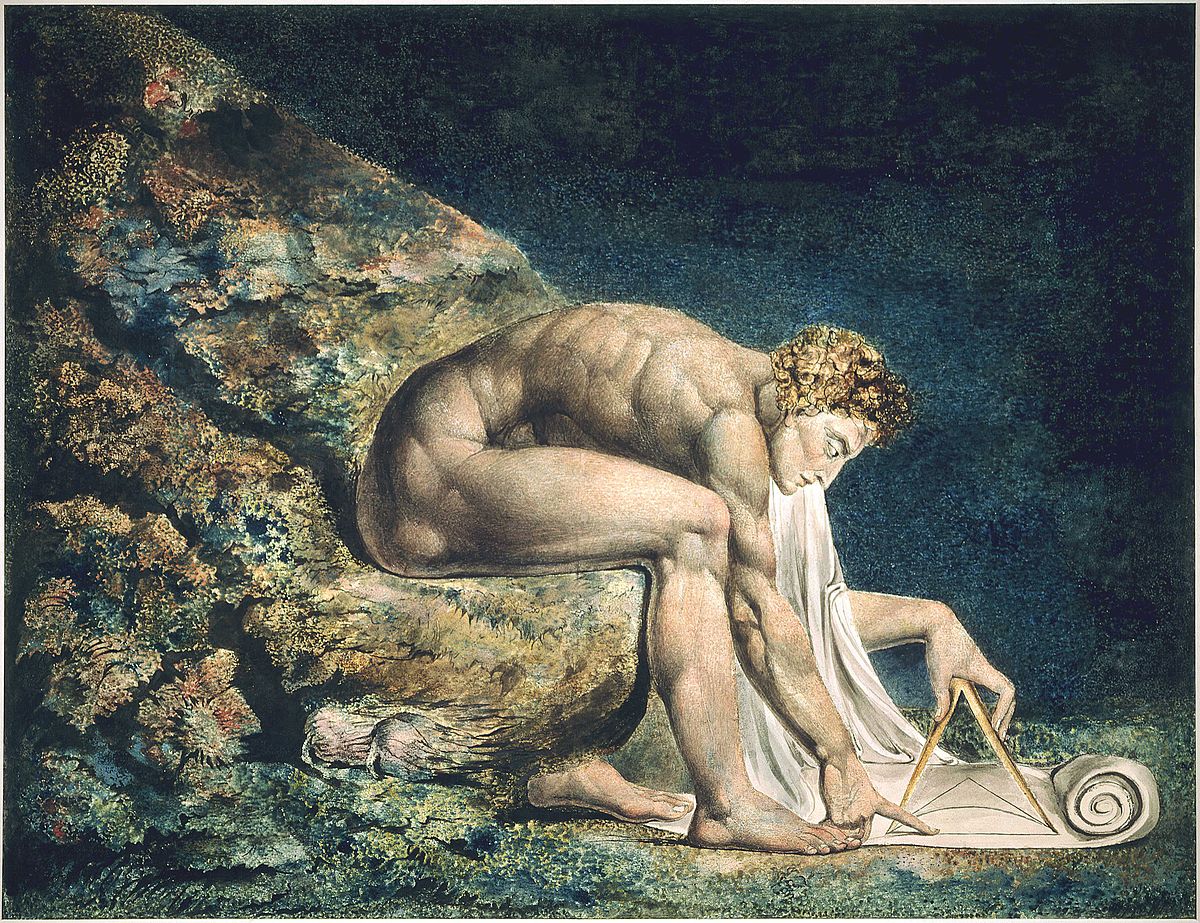 Romantický sociokulturní rámec
Implikuje určitý postoj vůči modernitě, který se dá dobře ilustrovat na příkladu postoje k přírodně-vědecké racionalizace
Poezie a moderní věda mají podle něho být dvě neslučitelné jednotky
Jak  tato rytina Newton od Williama Blakea podle vás kometnuje vztah poezie a moderní vědy?
Romantický sociokulturní rámec
Newton: „poetry is a kind of ingenious nonsense“
Coleridge: „I believe the Souls of five hundred Sir Isaac Newtons would go to the making up of a Shakespere or a Milton“
Z těchto citátů mluví až nepřátelský postoj těchto dvou reprezentantů obou domén. 
Podle básnického diskurzu, tvořeného podobnými výroky již po staletí je věda jednostranně racionálně zaměřená, chladná, zabývá se věcmi (viz Newton na grafice, který něco měří na papíře zatímco okolo něj probíhá bující přírodní život)
Důsledkem je, že životu, chápanému skrze přírodní vědy je ubráno jeho kouzlo, jeho přesahující, poetická stránka
Romantický sociokulturní rámec
Onttoverende wetenschap vs. betoverende poëzie – zjednodušující protiklad? 
díla z období historického romantismu: Frankenstein (Mary Shelley) a Faust (J. W. Goethe) – postavy „šíleného vědce“ (hnán fanatickou touhou odhalit tajemství přírody ale i osamělý génius, který si hraje na Boha)
romantizace typu geniálního vědce v literatuře (W. Wordsworth)
„And from my pillow, looking forth by light
of moon or favouring stars, I could behold 
The antechapel where the statue stood
Of Newton, with his prism and his silent face,
The marble index of a mind for ever
voyaging through strange seas of thought, alone.
Zkuste z tohoto úryvku vybrat signální slova podle v předchozím slidu naznačeného rámce věda vs poezie. Jak se jednoduchý protiklad změní (zkomplikuje) je-li aplikován na tuto báseň?
Romantický sociokulturní rámec -shrnutí
poezie kromě protikladu s vědou tvoří kontrast i s filosofií (racionální, analytická, osvícená) – obě domény tvoří základ modernity (racionalizace, mechanizace a „odkouzlení“)
skrze představivost (speciální, neracionální schopnost lidského ducha) je možné dojít za hranice racionálního chápání, které bylo definováno osvícenskou filozofií.
romantický světonázor v kostce
kdyby se vědecké metody aplikovaly na společnost, vedlo by to k hrozné byrokratizaci
vědci a byrokraté pod vlivem doktrín osvícenství třídí a kategorizují
toto je pouze chabou náhražkou opravdové kreativní energie člověka
Bůh se nezabýval geometrií ani matematikou ale poezií.
tedy – vyhlášení války osvícenství
Literární rámec - poetika
vychází z nám známé studie The Mirror and the Lamp od M. H. Abramse – pojem organická poetika
způsob mluvení o literatuře podle kterého živé a rostoucí věci slouží jako metafora pro literární kategorie a normy 
kontrast mezi umělým a přírodním, kvetoucím a vadnoucím a obrazy usychání, vývoje, zrání, sázení, kvetení, plození, sklizně, proudění, pramenů a řek
text jako něco živého
není překvapivé, že se tento literární diskurz rozvinul okolo roku 1800 kdy se začínala projevovat industrializace a kdy se začala rozvíjet biologie jako věda (souvislost mezi úrovní literární a sociokulturní) 
pojem mechanický má v literatuře viděné romantickým rámcem vždy negativní nádech
Literární rámec - poetika
Kant rozděluje umění na mechanické (to, které těší nebo poskytuje užitek) a svobodné (příjemné samo o sobě, autonomní)
autonomie umění: umění není poplatné záměrům mimo umění, pro řadu spisovatelů je autonomie základním předpokladem pro literaturu a zárukou literárnosti textů
Schlegel rozděluje umění na klasické (umění na základě nápodoby, jako řemeslo) a romantické (původní a autentické, jako dar)
Coleridge: organicky se vyvíjející a přirozená forma má podle něj přednost před předepsanou a zatuhlou formou
Literární rámec - poetika
tato literární poetika předpokládá/vytváří moderní autonomní subjekt (samostatný, kreativní, unikátní) – být sám sebou je pro nás dnes normou, když se bavíme o představě moderního subjektu
V době historického romantismu musela tato představa teprve získat prvenství
na konci 17. století literární normu určovaly básnické společnosti (dichtersgenootschappen) s napovídajícími názvy (Oefening kweekt kunst, Kunst wordt door arbeid verkregen) kde se básnici mohli naučit jak básnit když dodržovali pravidla a dbali na radu zkušenějších
důležitá byla technika a dodržování pravidel – řemeslné umění x romantický ideál s důrazem na inspiraci a nadšení (inspirace jako dar z nebes ve chvíli náhlého osvícení)
Literární rámec - poetika
důležitá je svoboda – co může básník rozvíjet, je-li mu tato svoboda přána? 
představivost, intuice, svobodný duch, obrazotvornost
jeho poezie může vznikat v procesu spontánního a přirozeného růstu
vyjadřování vlastních pocitů a sklonů, ne pozvolna a umírněně ale v náhlém výtrysku, protržení hrází („All good poetry is the spontaneous overflow of powerful feelings“ (Wordsworth) a „Poëzie is de allerindividueelste expressie van de allerindividueelste emotie.“ (Willem Kloos)
jak takovou individuální a prudkou poezii docenit? Tím, že se naladíme na stejnou vlnu (afstemming, viz tabulka v předchozí prezentaci)
Autoři, kteří podle Vaessense reprezentují romantický frame
Multatuli 
Lucebert
Ilja Leonard Pfeijffer
P. A. de Génestet*
Johannes Kinker*
Willem Bilderdijk*
Martinus Nijhoff
Paul van Ostaijen
Herman Gorter

* žili v období historického romantismu v Nizozemsku
Interpretace historického románu pomocí romantického frame
historické romány se dají také produktivně číst pomocí romantického frame – touha uniknout z našeho světa skrze fantazii o životě jinde a jindy
Jak se romantizuje minulost aby v historickém románu sloužila přítomnosti (ve které román vyšel)? 
Vidíme v románech nějaké prototypicky romantické postavy? Samorost, outsider, génius, samotář, bojovník za svobodu, nevinná pasivní krasavice, mladý idealista
Je kontrast mezi přirozeným a umělým v románu důležitý či významutvorný? Co je v románu označeno jako přirozené (a tudíž pozitivní) a co jako umělé (negativní)? 
Najdete v textu románu nějaké metafory organického růstu? Kde se vyskytují a jak nám pomáhají text interpretovat?
Důležité pojmy v romantickém frame
Stereotypní zobrazování básníka jako samorosta, génia, samotáře, individualitu a outsidera
Organický růst
Spontánnost, iracionalita, svoboda, originalita
Odmítání racionalistické modernity a s ní související mechanizace
Moderní autonomní subjekt – básník jako individuální génius
Vyjádření emocí v poezii